scschardware.6f.sk
Pevný disk (HDD)
Využitie pevného disku
HDD (Hard Disk Drive) je zariadenie, ktoré sa používa na uchovávanie dát v počítačoch, ale aj v mnohých iných prístrojoch, napríklad v digitálnych fotoaparátoch, DVD rekordéroch a prehrávačoch hudby.
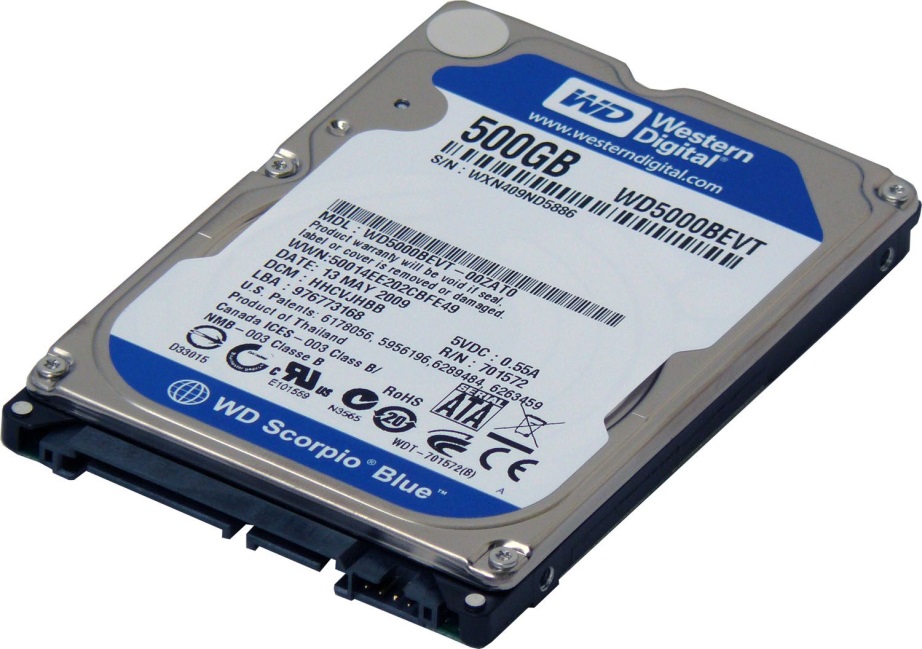 Princíp zápisu
Dáta sa na pevný disk zapisujú pomocou magnetického záznamu.
Je to energeticky nezávislé pamäťové médium. Uložené údaje uchováva aj po ukončení dodávky elektrickej energie.
Fyzická stavba
jedna alebo viaceré hliníkové (v minulosti aj sklenené) rotačné platne pokryté tenkou vrstvou magnetického materiálu, uložené na spoločnej osi
elektrický motor zabezpečujúci rotáciu platní stabilnou rýchlosťou
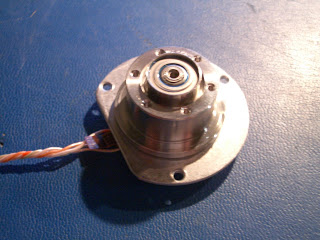 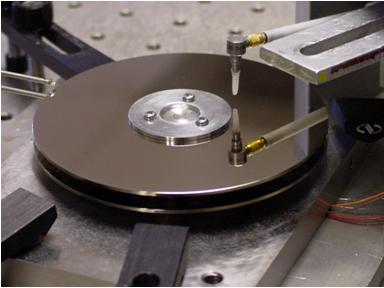 Fyzická stavba
prachotesný nosný obal pevného disku
pohyblivé čítacie a zapisovacie hlavy (angl. heads) na výkyvných ramenách
elektrický motor zabezpečujúci pohyb výkyvných ramien s hlavami
elektrické obvody slúžiace na ovládanie motorov, hláv a komunikáciu (elektronika disku)
rozhranie na prepojenie disku s počítačom
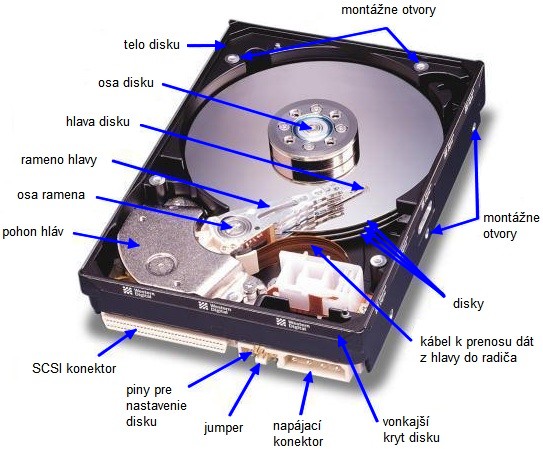 Logická stavba
Cylindre - disk ich obsahuje tisícky, zapisované na obe strany platne
Bloky - časti cylindrov veľké 512 bajtov
Sektory - bloky s rovnakými súradnicami
Clustere - skupiny niekoľkých blokov
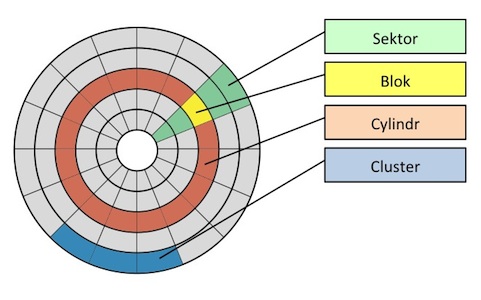 Systém súborov
Je potrebný, aby disk správne fungoval. Väčšinou ho vytvára operačný systém.
Pre Windows je typický systém FAT (File Allocation Table) - FAT16 alebo FAT32.
Najnovší súborový systém je NTFS, používaný od Windows 2000.
Systém Linux používa ext2 alebo ext3.
Delenie podľa otáčok
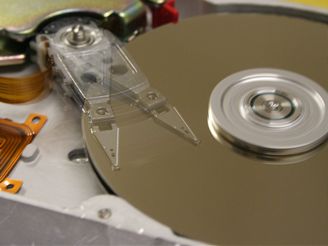 SSD - Solid State Drive
V preklade mechanika s nepohyblivým médiom, je to zariadenie pre ukladanie dát, ktoré pre záznam využíva statické pamäte.
Neobsahuje pohyblivé časti, je rádovo viac mechanicky odolný voči nárazom, úplne nehlučný, s porovnateľnou prístupovou dobou, bez mechanických latencií, s minimálnymi rozmermi a nízkou váhou.
Využitie SSD
Začali sa využívať hlavne v netbookoch a notebookoch, hoci sú podstatne drahšie na jednotku kapacity než pevné disky.
Napriek vyššej rýchlosti je hlavnou nevýhodou relatívne malá životnosť. Pri používaní indexácie, metadát, šifrovania alebo iba náročnejších aplikácií s častým zápisom sa životnosť dá rátať skôr na týždne, no pri jednoduchšom využívaní by mal mať životnosť aj 4 - 15 rokov.
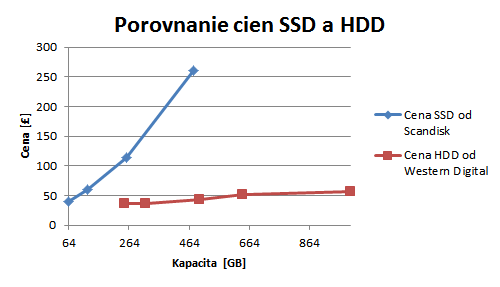